Подарок ветерану
Работу выполнила:
ученица 2 класса
ГБОУ ООШ д. Два Ключа
Дябина Татьяна
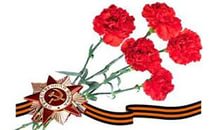 Проблема:
Что подарить ветерану  войны?
Мне очень хотелось бы сделать памятный подарок своими руками
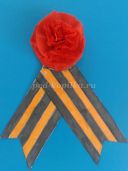 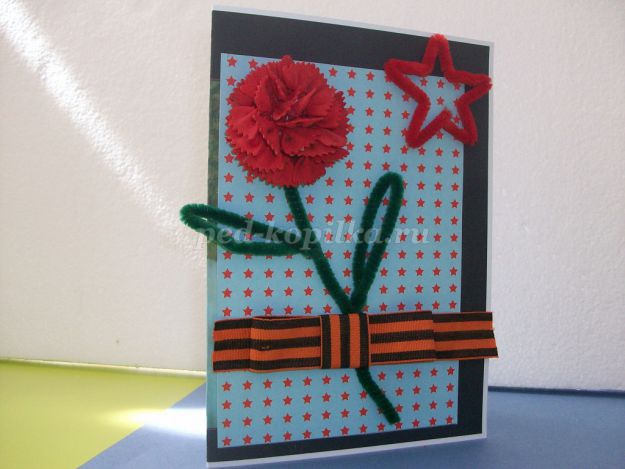 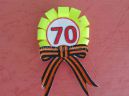 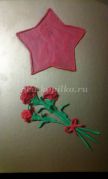 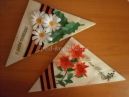 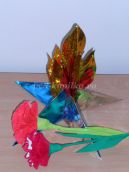 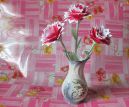 Цель:
Изготовление панно к празднику  9 мая ветеранам
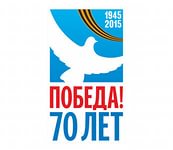 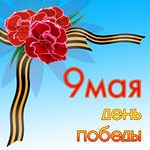 Задачи:
Образовательные: обучить способам изготовления цветка гвоздики из макарон
Развивающие: развивать воображение по составлению композиции, художественный вкус по выбору цветов, мелкую моторику в процессе изготовления панно
Воспитательные: воспитывать патриотизм, уважение и восхищение подвигами советских людей на фронте и в тылу
Символы победы – 9 мая 1945года
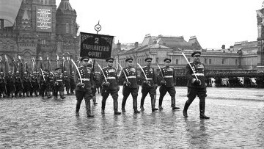 Георгиевская лента
Памятники
Торжественный салют
Парад воинов - победителей
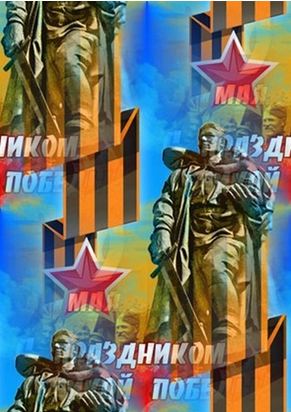 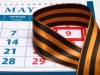 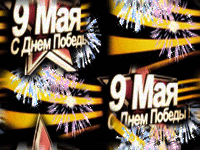 Букет из гвоздик – неотъемлемый атрибут Дня Победы
Панно «Гвоздики»
Экономическое обоснование
Творческая мастерская
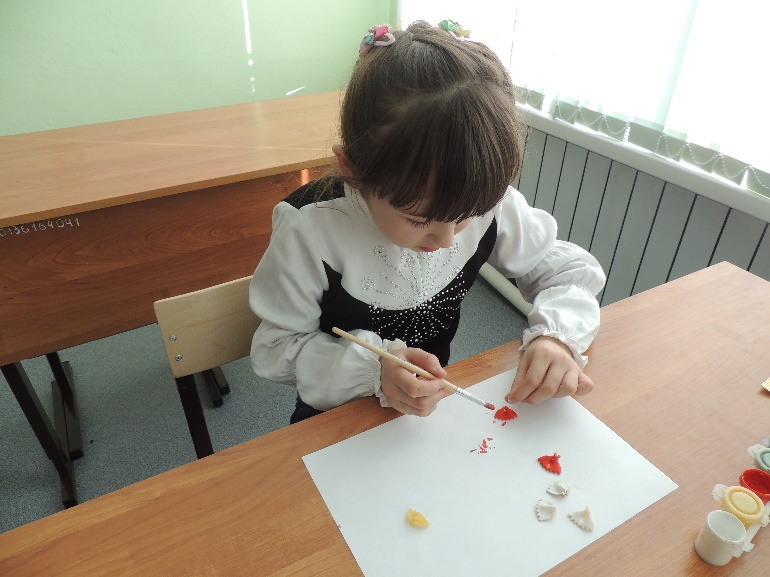 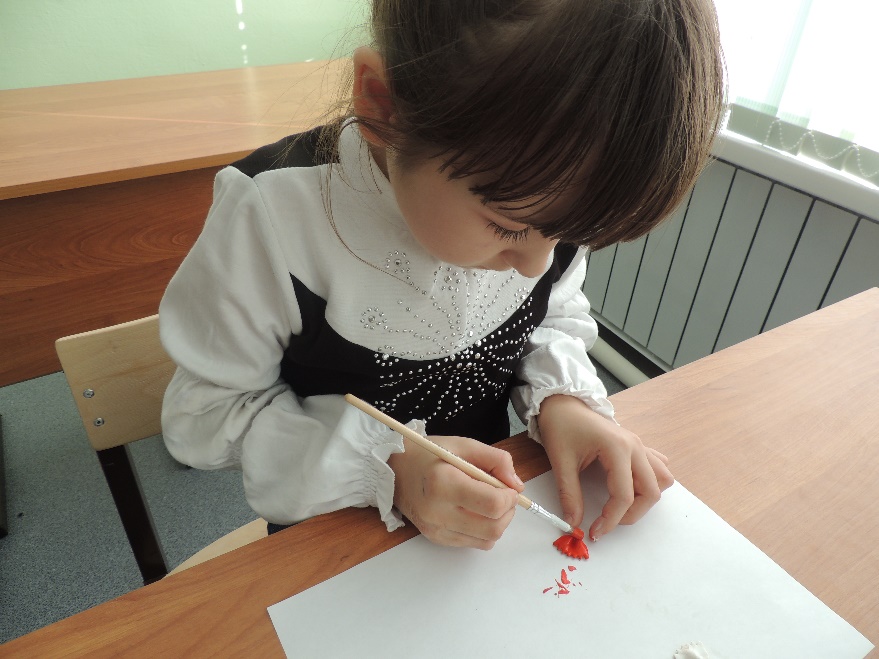 Творческая мастерская
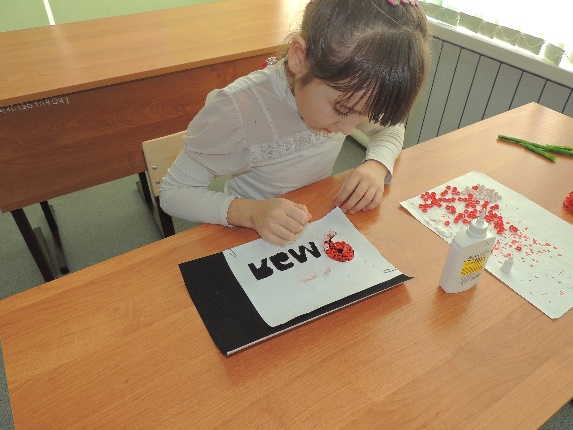 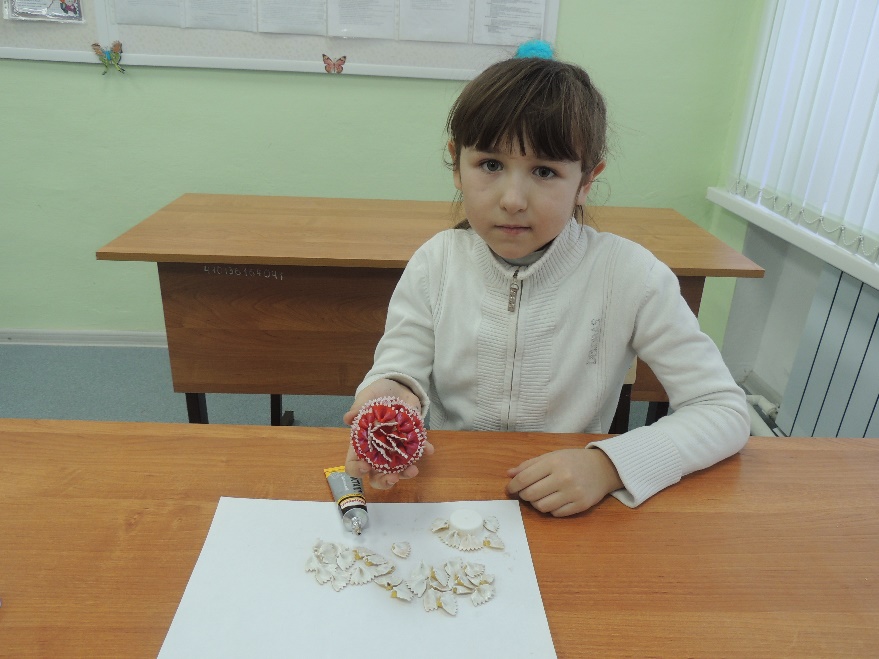 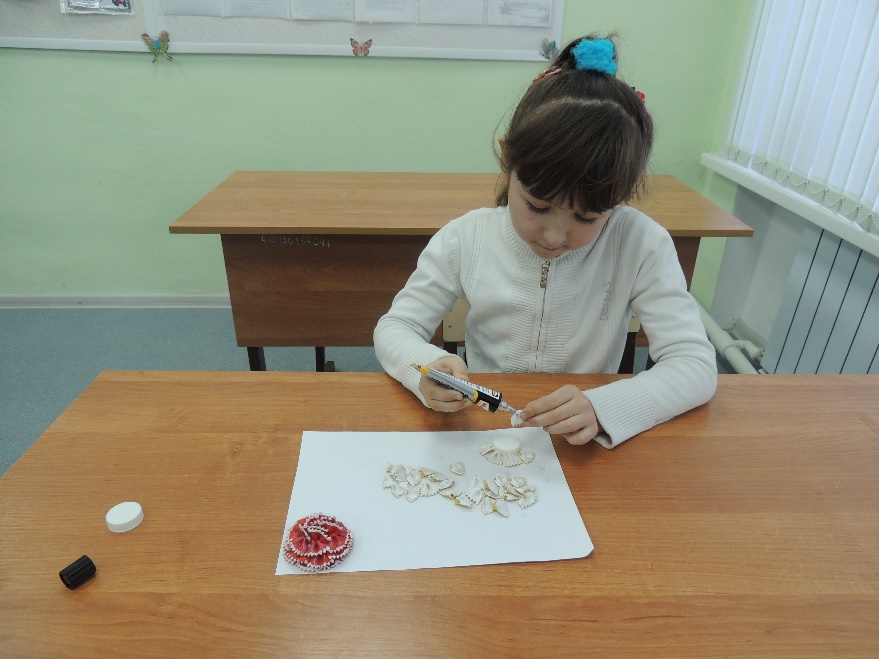 Творческая мастерская
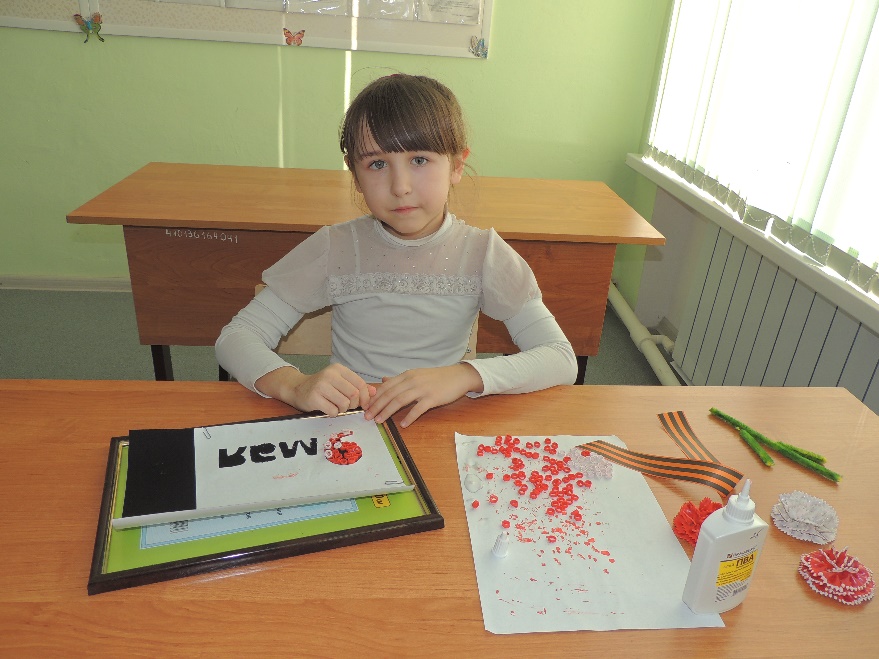 Панно «Гвоздики»
Заключение:
ГВОЗДИКИ РОСАМИ ИСКРЯТСЯ В ДЕНЬ ПОБЕДЫ... » ... Гвоздики – мужества огни! И твёрдость духа! Их несгибаемые, гордые цветки На узловатом, крепком стебле – боль, разруху, Все беды выдержат!!! Не сломят их враги!!! ... Гвоздики красные – как наши ветераны!!! Что не сгибаются под тяжестью судьбы И не сдаются никогда на поле брани!!! «Цветы огня»! «Цветы любви»! «Цветы борьбы»!      Да, иногда Победа росами искрится На ярко-огненных, махровых лепестках... То снятся им... войны тревожные страницы... Ведь День Победы – «со слезами на глазах»!!!
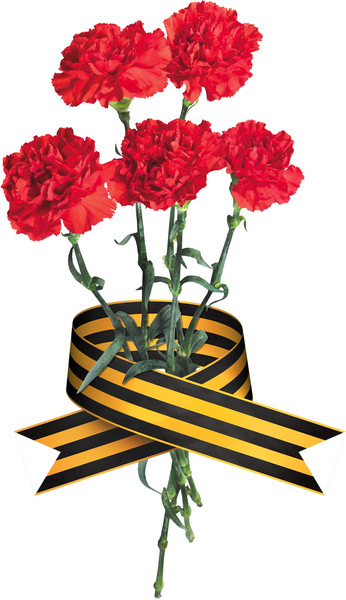 Источники:
1.http://www.openclass.ru/node/256663
2.С.В.Шевченко, В.Г.Денисова «Классные часы», издательство «Учитель», Волгоград, 2005 г.
3.П.И.Потёмкин «Историко-художественная хрестоматия по великой отечественной войне», Москва «Просвещение», 1987 г.
4.http://ped-kopilka.ru. Подарки на 9 мая своими руками.
5.http://www.mamac.ru. Интересные поделки вместе с мамами.
6.http://ped-kopilka.ru/blogs/gnevanova-olga-mihailovna.Панно «Гвоздики»
7.http://www.playcast.ru. 70 – летие Великой победы!